Part A
Celebrating Black History Month
Black History Month
African American and the Arts
What is the significance of Black History Month?
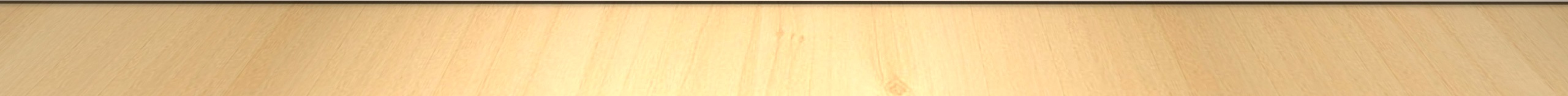 African American and the Arts
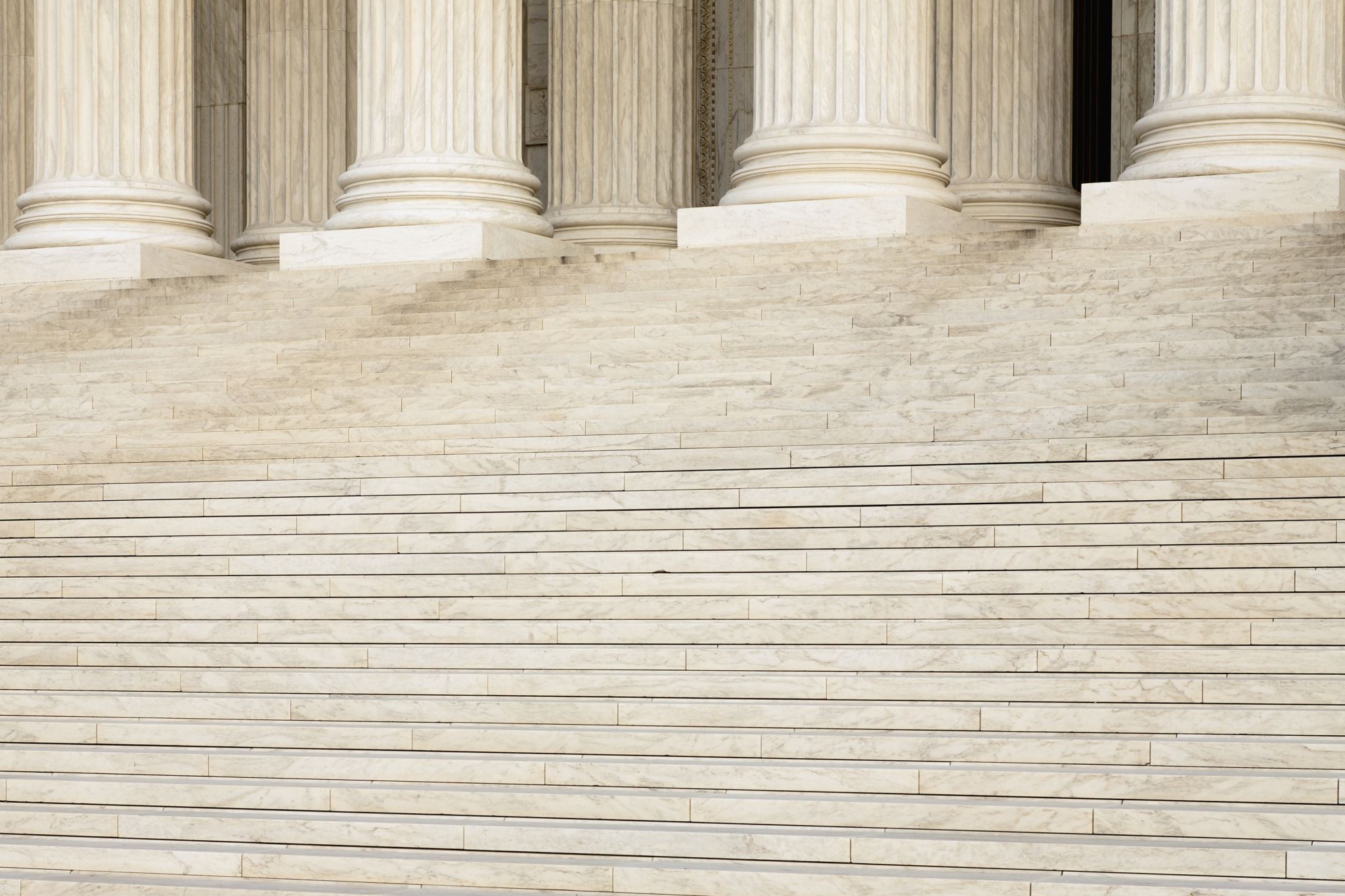 Discuss the impact of  historical achievements of African Americans and the arts.
Harlem Renaissance, The Great Migration, and The Civil Rights Movement.
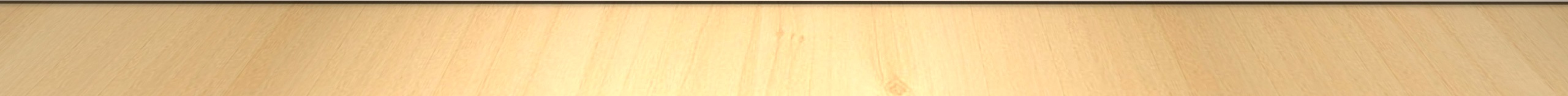 African American and the Arts
Explore how art forms like music ,dance, visual arts, literature reflect cultural 
  experiences and inclusion. 
 Present videos and documentaries highlighting achievements of historical, social and cultural contributions of African Americans.
https://www.history.com/news/harlem-renaissance-photos
African American and the Arts
Part B
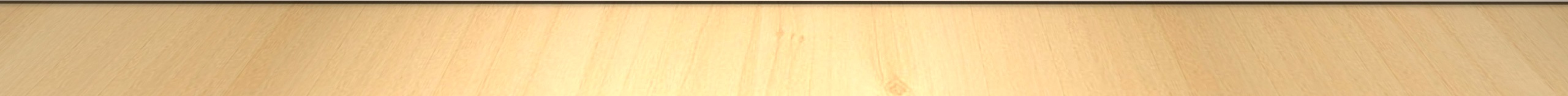 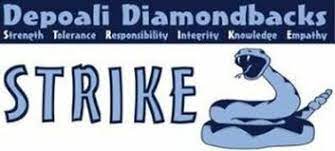 Lesson Plan
DEPOALI Middle School
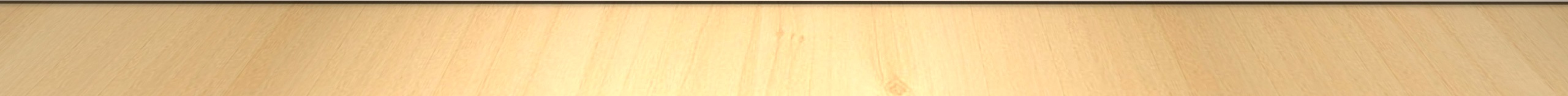 Understanding and Practicing Tolerance
What is tolerance? ( S.T.R.I.K.E)
Explain inclusion, diversity, stereotypes, biases and positive race relations.
Discuss why tolerance is important in school and the community.
Emphasize the importance of active listening and empathy in practicing tolerance.
Assign students to create posters or drawings that represent tolerance.
 Display a tolerance wall at the school.
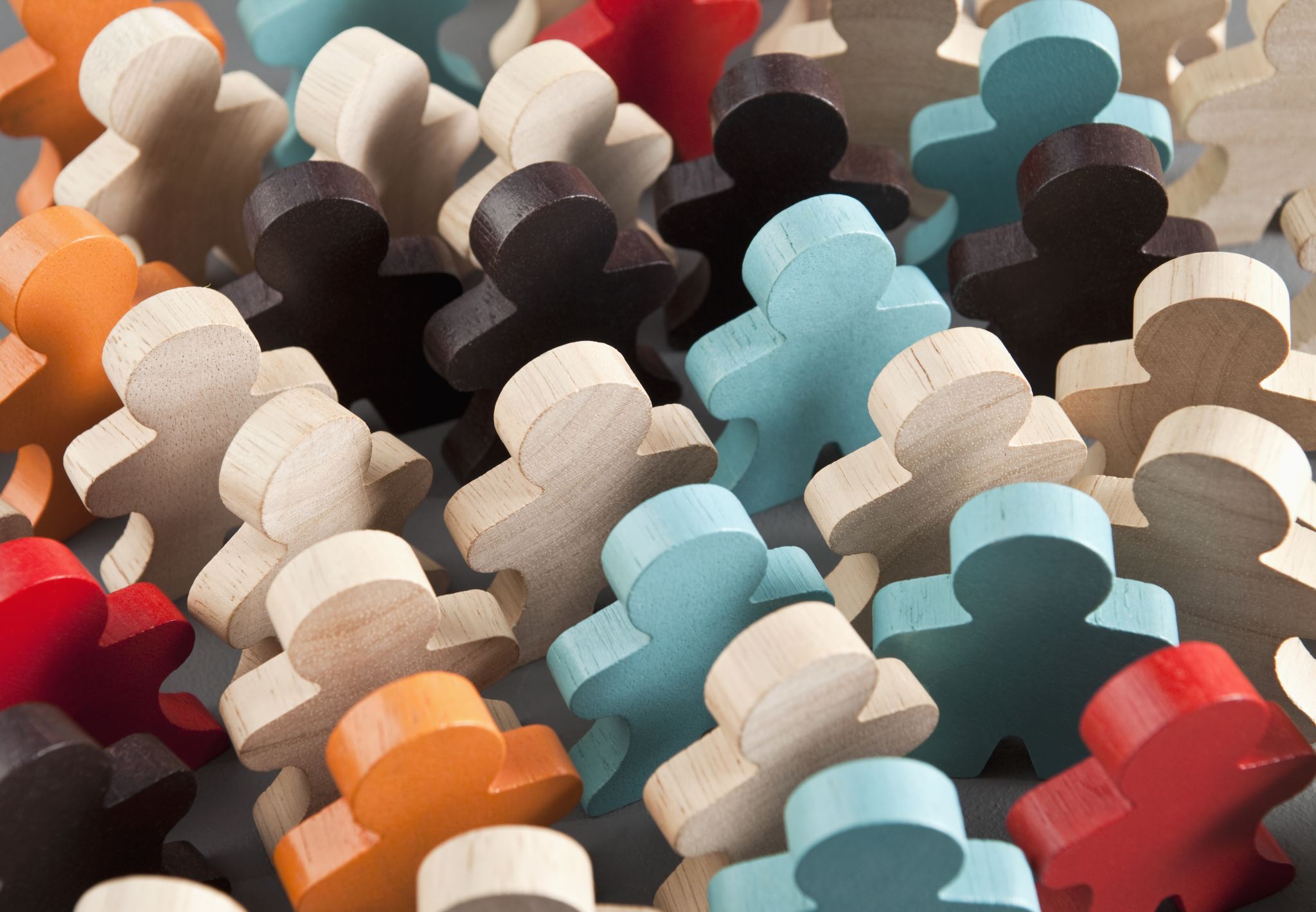 What is Tolerance?
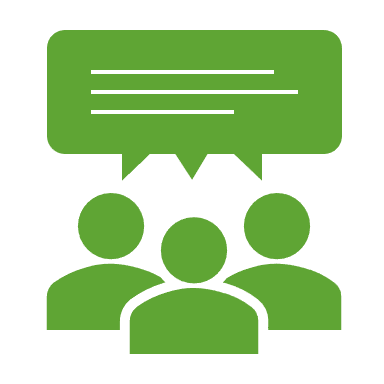 The ability or willingness to accept the existence of opinions or behavior that one dislikes or disagrees with.
The Matrix T in  S.T.I.K.E
We respect others and accept differences.
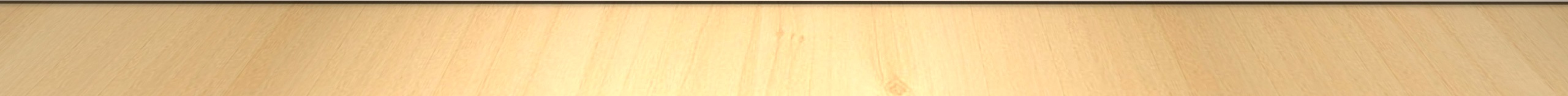 Do you tolerate intolerance?????
Are you someone who rejects things that are different?
 Do you immediately say no to outside, strange ideas, and even end up looking down on them?
 Are you a person who gets annoyed when people with different opinions seem to have more opportunities to express them? 
Do you think everyone should think the same way as you?
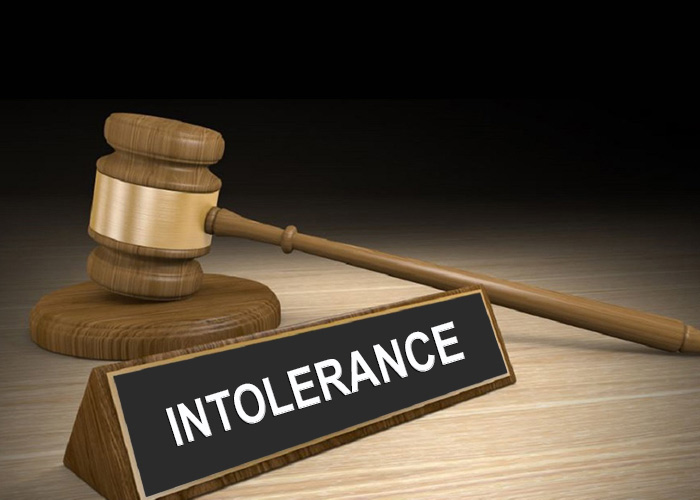 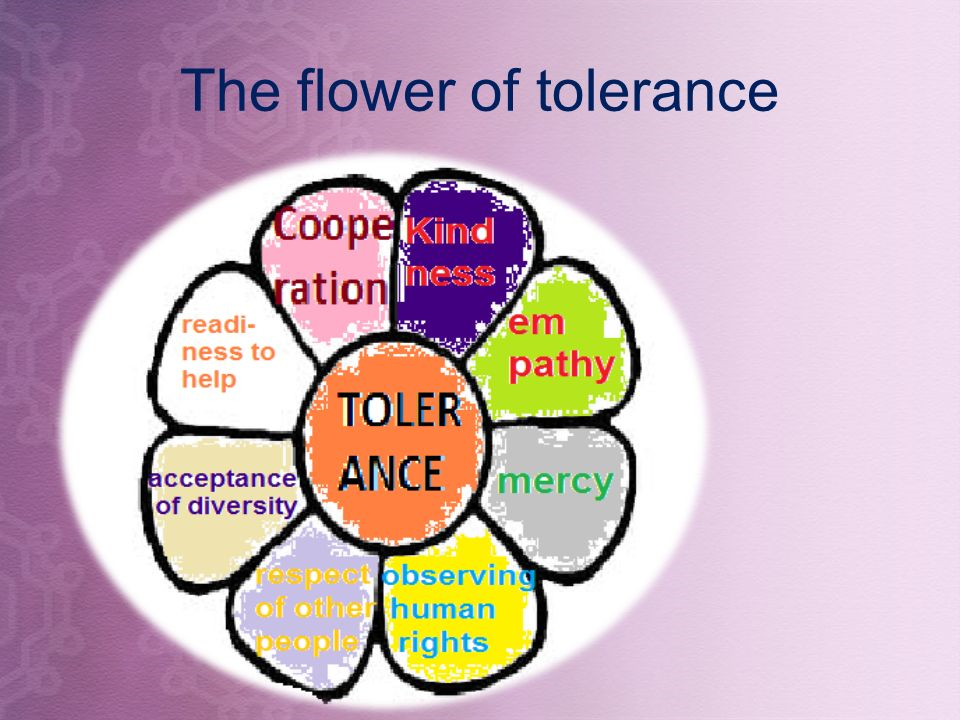 Traits of Tolerance
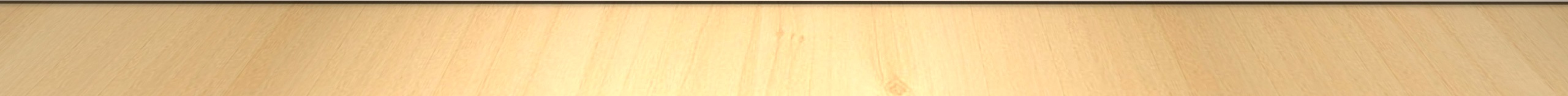 Tolerance & Inclusion
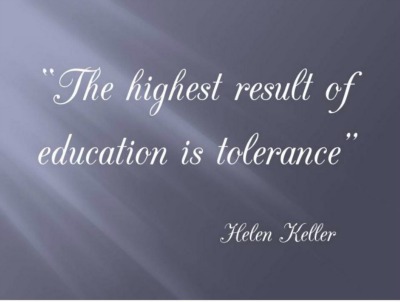 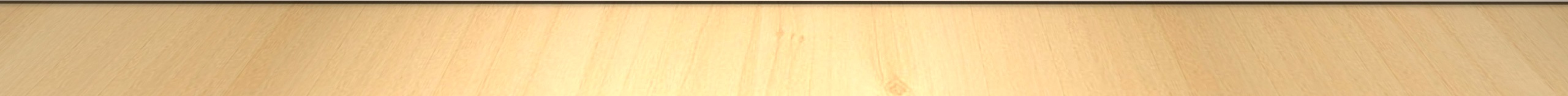 Building  Tolerance
Tolerance and Inclusivity
HELLO - a short film about tolerance & diversity (1ST PLACE in the Nikon Cinema Z Film Fest 2019) (youtube.com)
Encourage students to discuss their thoughts and ideas in a small group.
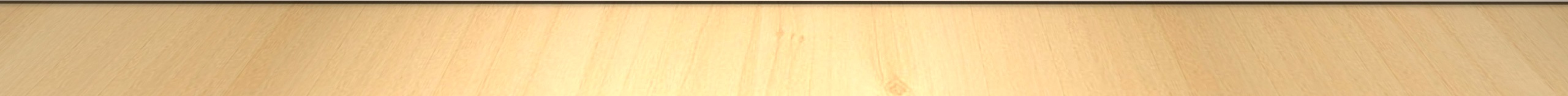 Importance of Tolerance and Inclusivity
Tolerance and inclusivity are both essential in building a harmonious society.
promote peace and reduce conflicts
 encourages diversity and inclusivity
fosters a culture of empathy and respect
learn from others and broadens our worldview
build stronger and more resilient communities
Tolerance
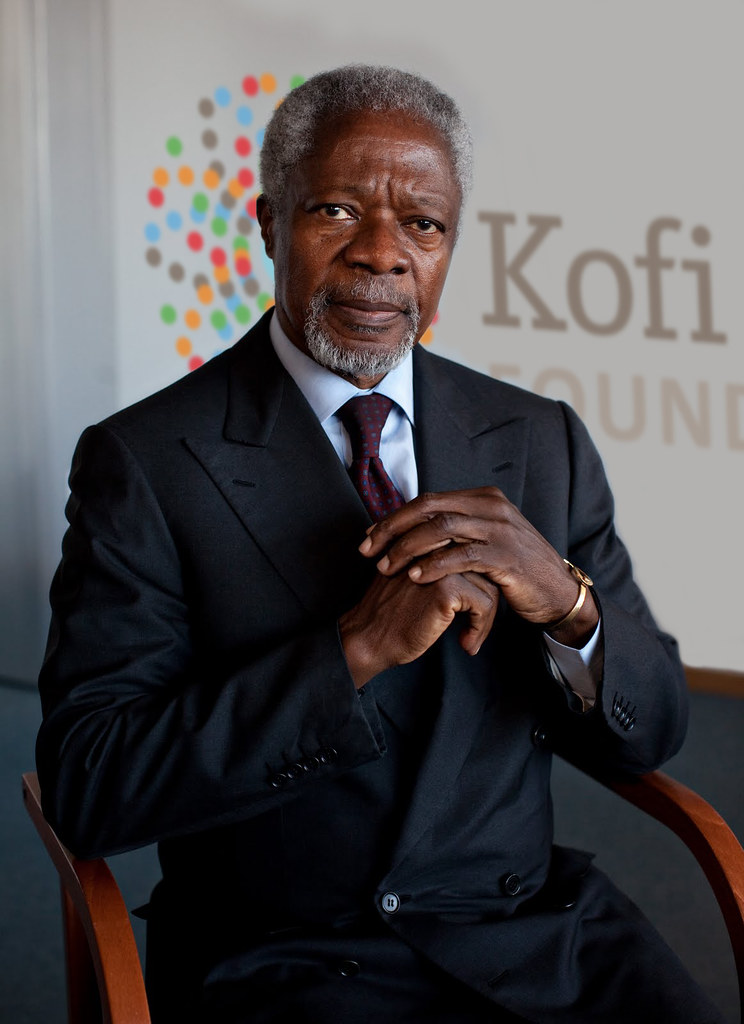 Create and display a Tolerance wall at the school involving famous quotes, sayings or pictures.
 “Tolerance is a virtue that makes peace    possible”.– Kofi Annan( Former UN secretary General
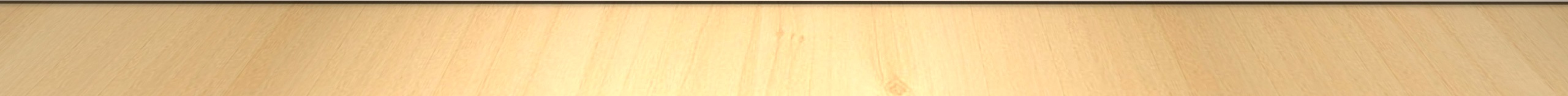 Tolerance and Inclusion
Social Justice
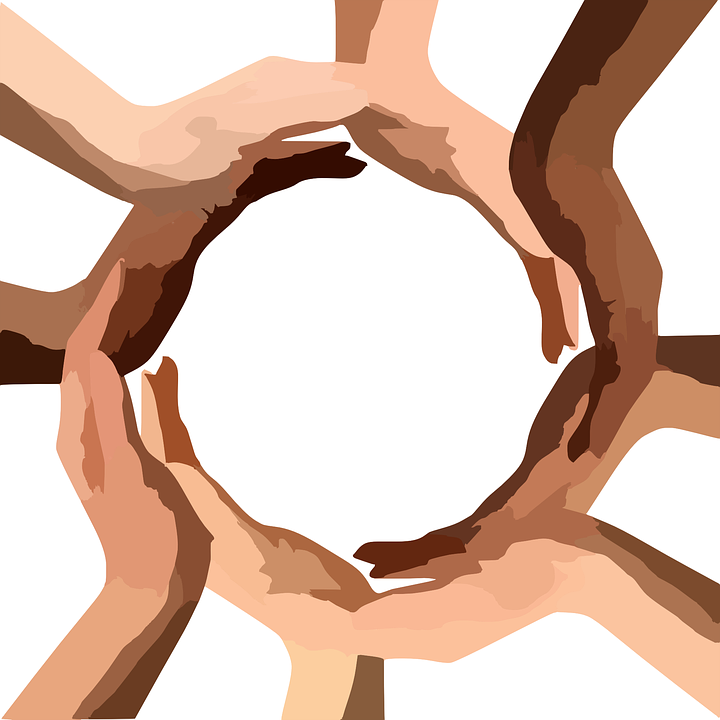 Embracing diversity       means
Understanding and appreciating individual   differences.
Creating inclusive environments where everyone feels valued and respected.
Promoting mutual understanding and empathy.
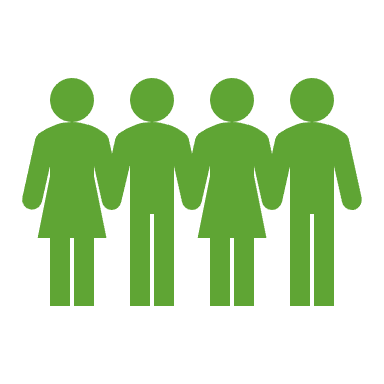 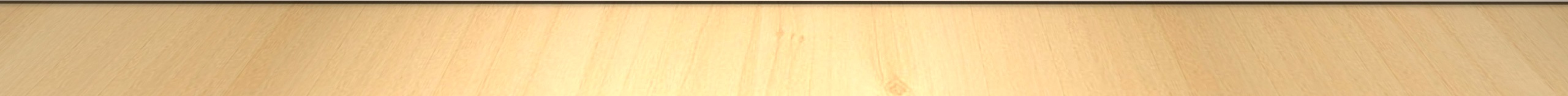 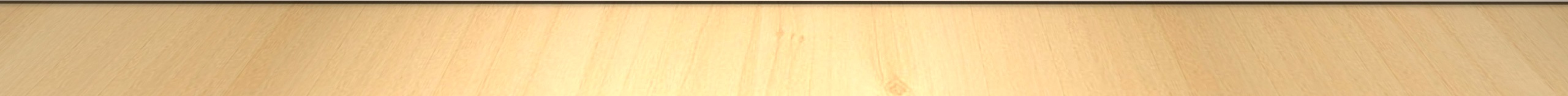 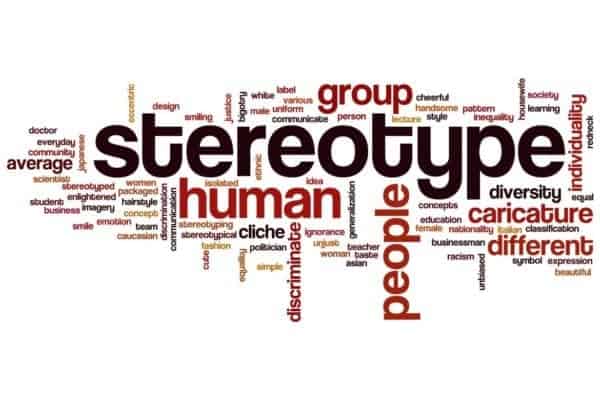 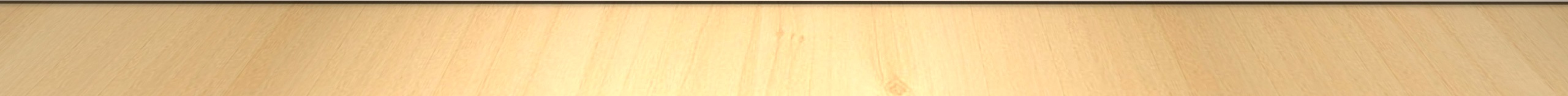 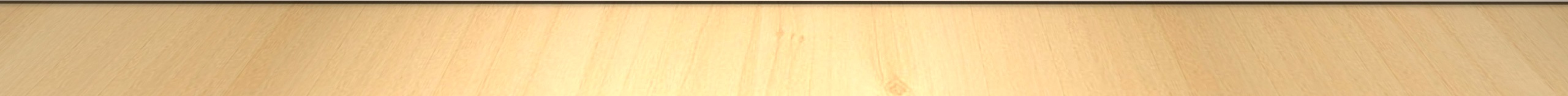 Recognizing and understanding biases
Biases are systematic errors in thinking and decision-making that results from mental shortcuts or heuristics.
 They can also lead to inaccurate judgements and discrimination.
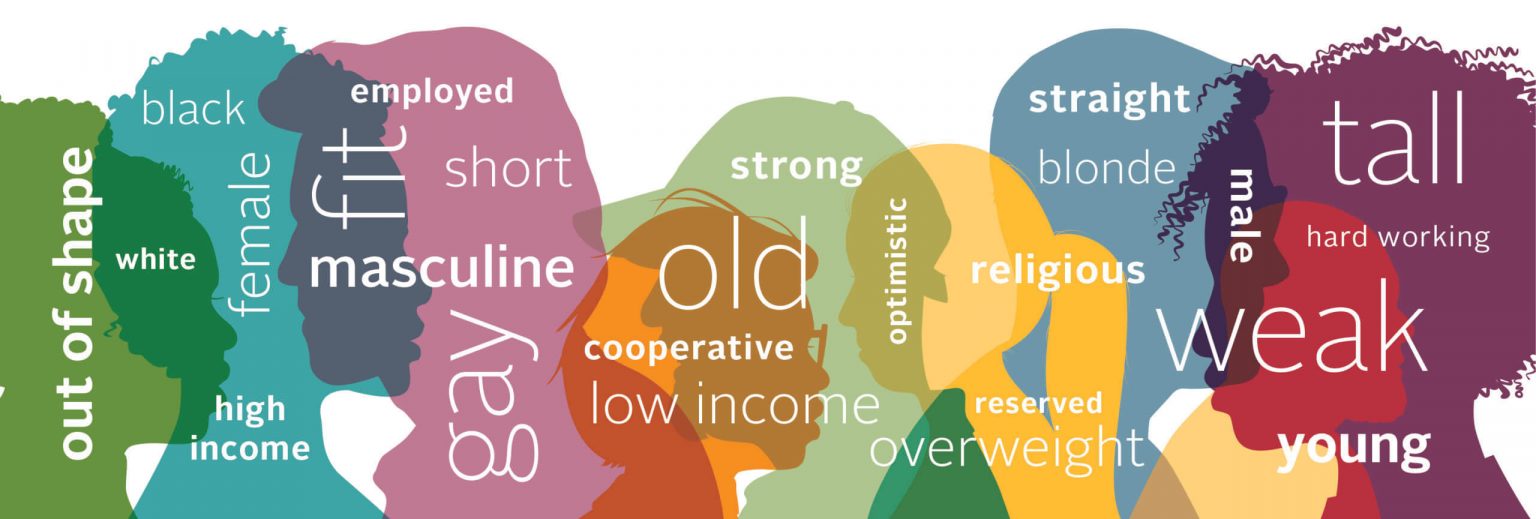 Positive Race Relations
Means fostering an inclusive and respectful interactions between individuals  of different racial and ethnic backgrounds.
Recognizing and celebrating diversity
Promoting equity and inclusion, and working together to break down barriers and stereotypes
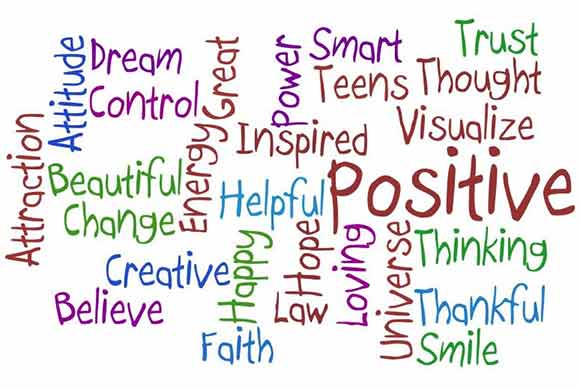 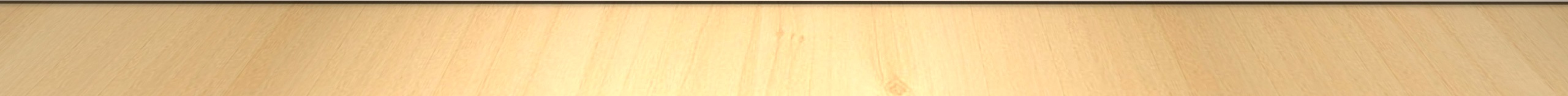 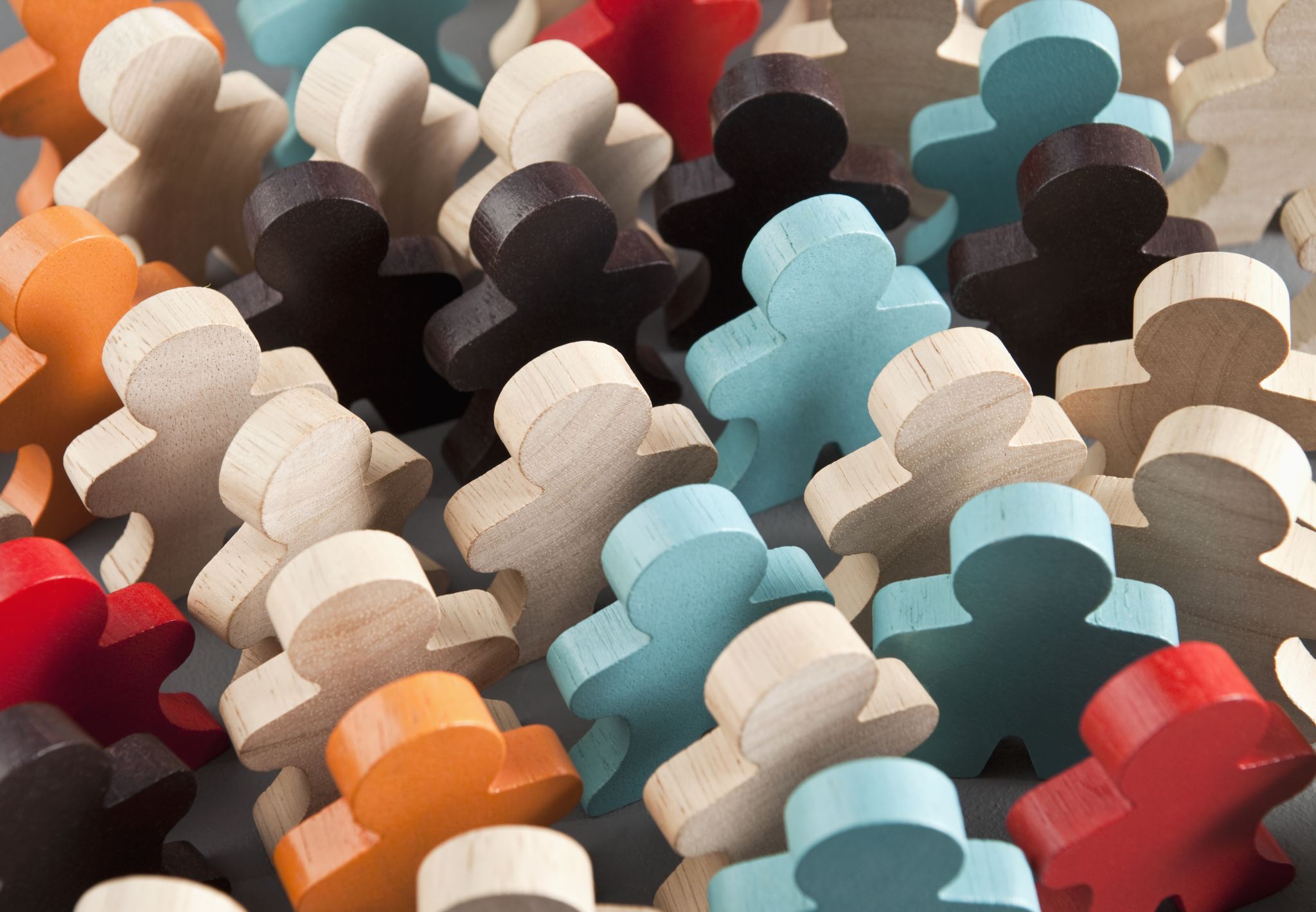 Benefits of Positive Race Relations
Improved understanding and empathy
Enhanced cultural competence
Increased diversity and inclusion
Reduced discrimination and bias
Stronger, more inclusive communities
Social Justice
Civil Rights  -  Dr. Martin Luther King
‘I Have a Dream’ is one of the greatest speeches in American history. Delivered by Martin Luther King, Jr. (1929-68) in Washington D.C. in 1963, the speech is a powerful rallying cry for racial equality and for a fairer and equal world in which African Americans will be as free as white Americans.
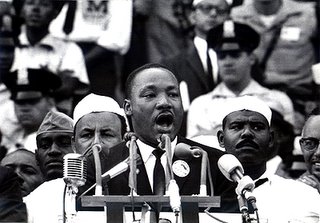 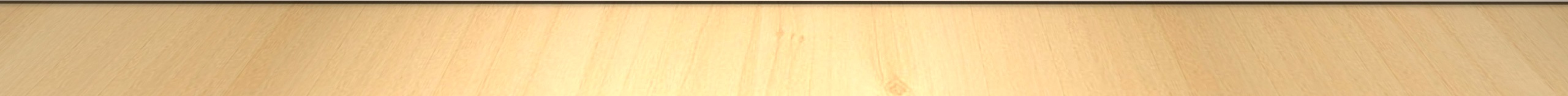 “I HAVE A DREAM”
https://archive.org/details/i-have-a-dream-video
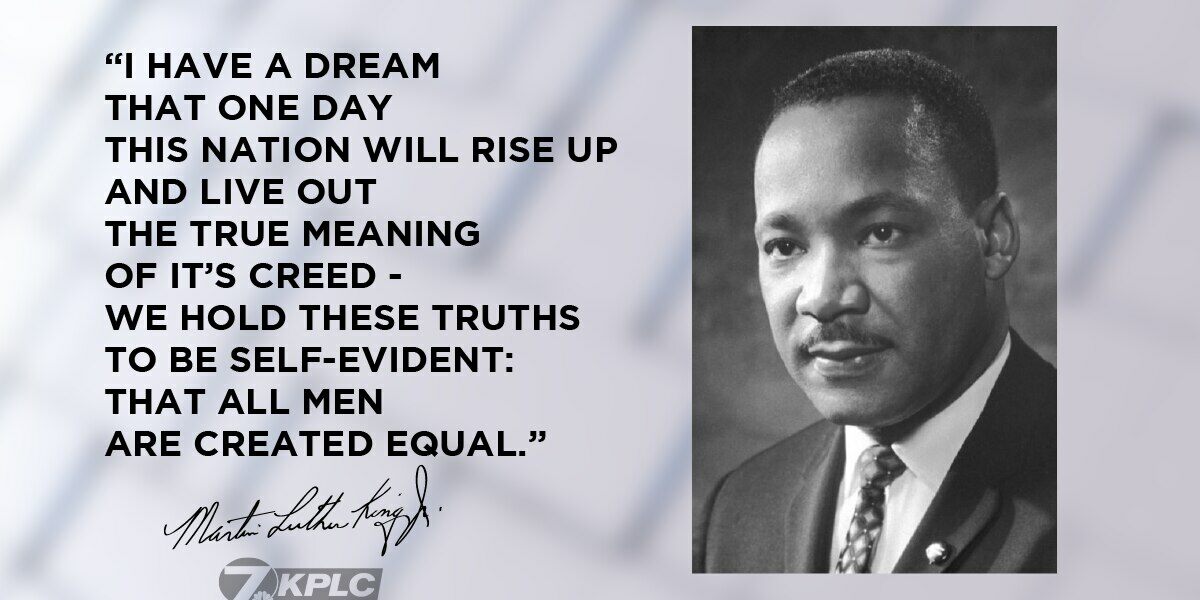 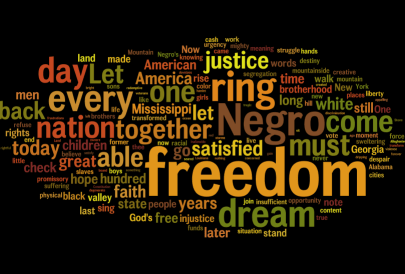 https://www.youtube.com/watch?v=OOxoeGL3tTo
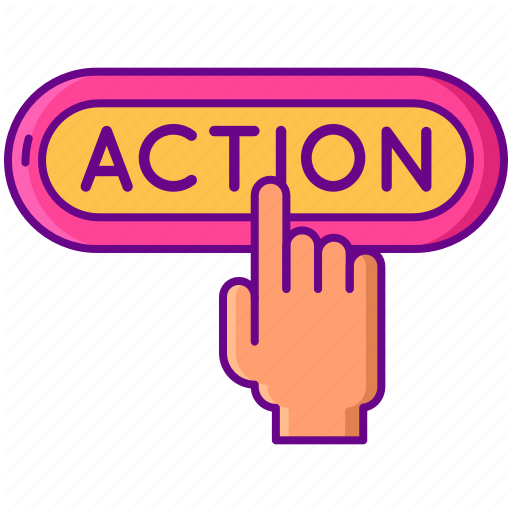 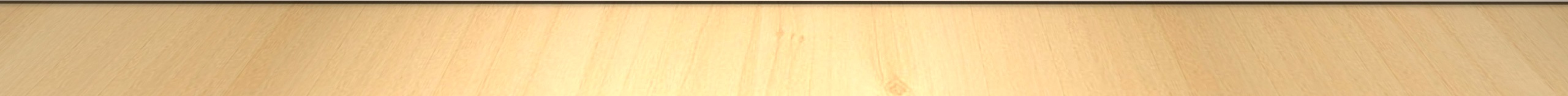 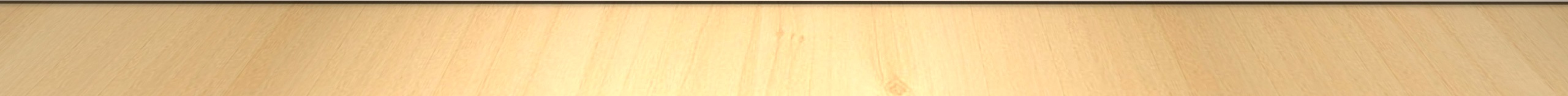 References
https://www.nea.org/professional-excellence/student-engagement/tools-tips/black-history-month-lessons-resources
 https://www.loc.gov/classroom-materials/united-states-history-primary-source-timeline/post-war-united-states-1945-1968/arts-and-entertainment-1945-1968/
https://www.npr.org/series/4823817/the-history-of-hip-hop
https://www.history.com/topics/black-history/i-have-a-dream-speech#civil-rights-movement-before-the-speech
www.witnesstree institute.org.